Тема урока:Еда – топливо нашего организма
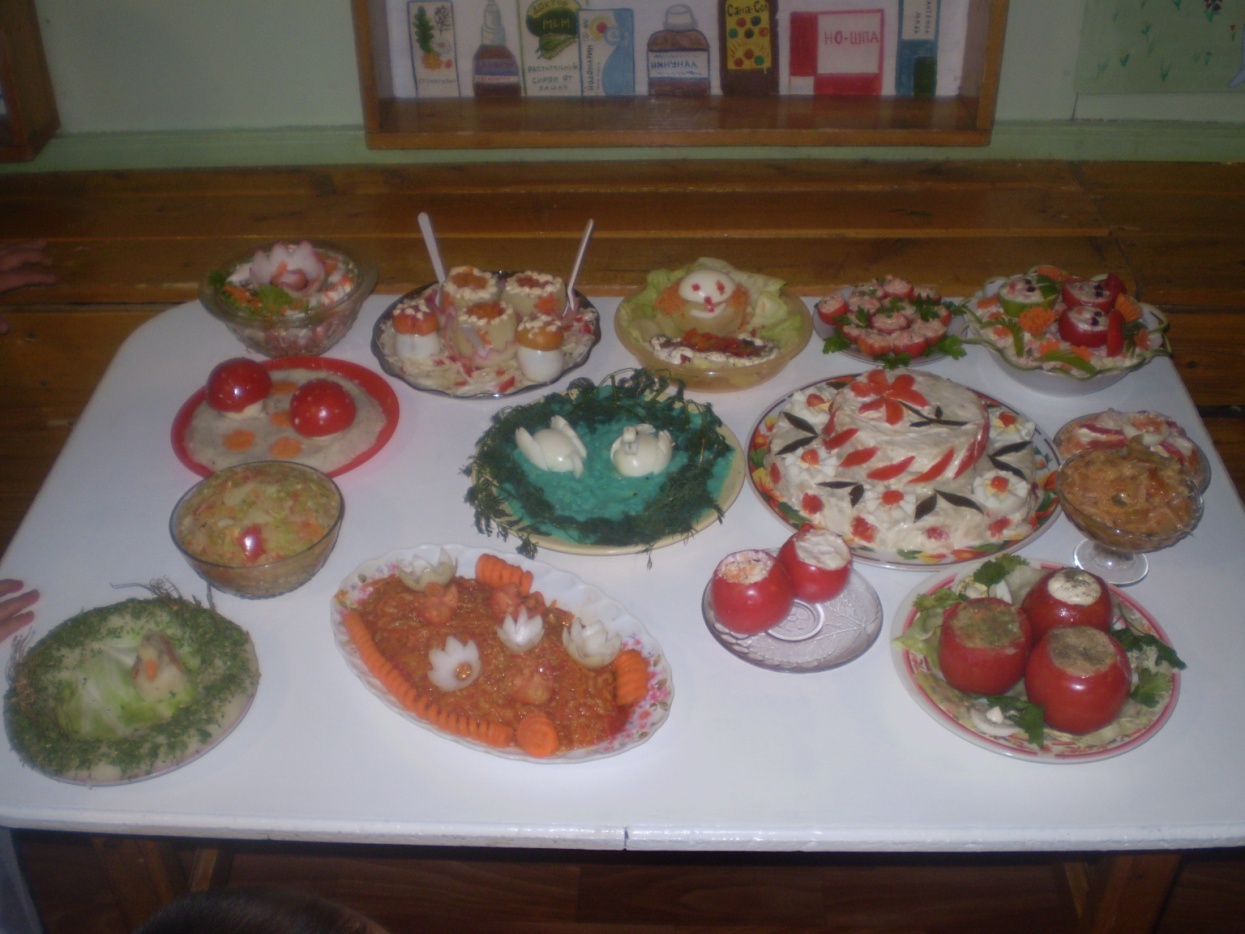 Учитель математики и физики Кривошапкина А.Е., учитель биологии, химии и географии Кайгородова И.Е.
Цели урока:
усвоить и  закрепить учащимися физического понятия удельной теплоты сгорания продуктов питания;
 уметь применять полученные знания в конкретных ситуациях;
 понять зависимость питания человека и энергозатрат человеческого организма;
 воспитать культуру питания и здорового образа жизни.
 развить чувство  ответственности за свое здоровье и членов своей семьи.
Пища – источник энергии и строительного материала
Продукты питания:
Продукты растительного происхождения (крупы, овощи, фрукты)
Продукты животного происхождения (мясо, рыба, молочные продукты)
Питательные вещества
Белки
Минеральные вещества
Углеводы
Витамины
Жиры
Вода
Белки – основной строительный материал организма.
Богатые источники белка:
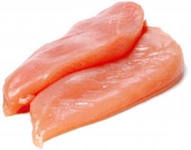 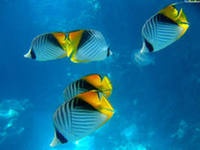 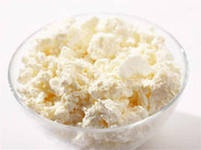 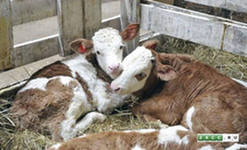 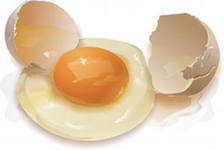 Углеводы – это наша главная энергетическая кладовая, благодаря которому работают мышцы, сердце, мозг, пищеварительная система.
Богатые источники углеводов:
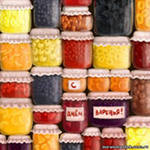 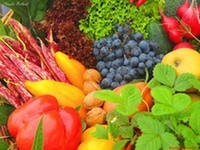 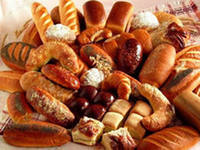 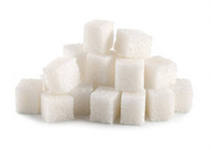 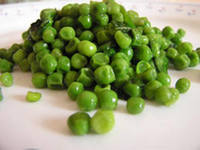 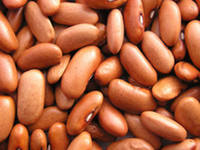 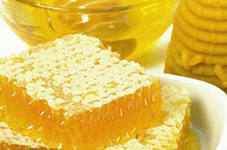 Жиры – важный энергетический материал для организма, они обеспечивают энергетику мышц при длительной интенсивной работе, помогают поддерживать постоянную температуру тела.
Богатые источники жиров:
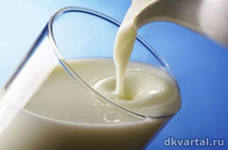 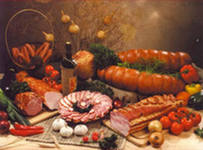 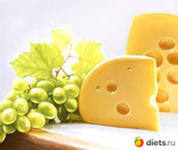 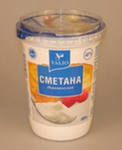 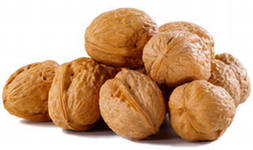 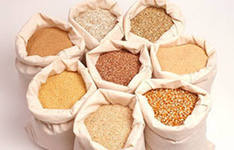 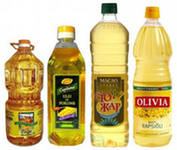 Минеральные вещества – это вещества, которые поддерживают в норме многие функции организма.
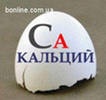 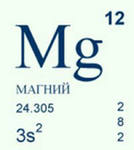 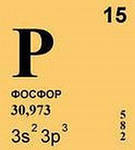 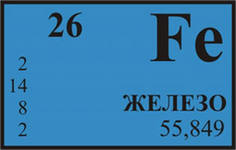 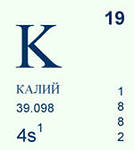 Витамины – это вещества жизни, которые присутствуют в продуктах питания в небольших количествах, но влияют на важнейшие функции организма.
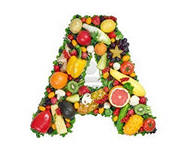 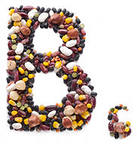 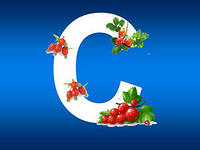 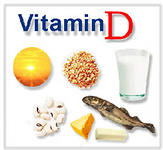 Вода является очень важным 
элементом питания. 
Вода составляет более 70% массы 
тела животных. Потеря организмом 15% 
воды приводит к смерти.
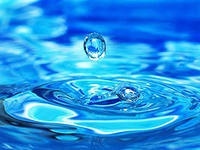 Наиболее оптимальным является следующее соотношение белков, жиров и углеводов:
68 % калорий должно поступать из углеводов;
 18 % - из жиров; 
14 % - из белков.
Калория - это измерительная единица энергии, доступной организму человека. 

 Только три класса питательных веществ производят энергию: 
углеводы, жиры и белки. 
1 грамм углеводов   =  4 ккал.
1 грамм белков        =   4 ккал.
1 грамм жиров         =   9 ккал.
Количество калорий, необходимое для детей от 0 до 17 лет
Мой режим дня.
Вычисление расхода энергии за день.
Масса веса __67____  Лет ____14____
Мой суточный  рацион питания 
Масса веса  67, лет  14
Вычисляем расход энергии за день по формуле:          Qр = q x m
Вычисляем  энергопоступление с пищей:          Qп = q x m             
Вычисляем разницу между приходом и расходом энергии за день:   Qп – Qр = 
Вычисляем энергию на рост и развитие организма по формуле:   Q р х 0,3 =
Вычисляем сколько энергии израсходовано на развитие данного ребенка по формуле:     (Qп – Qр ) – Q р х 0,3 =
Таблица соотношения  с  нормами  ВОЗ  у девочек
Таблица соотношения  с  нормами  ВОЗ  у мальчиков
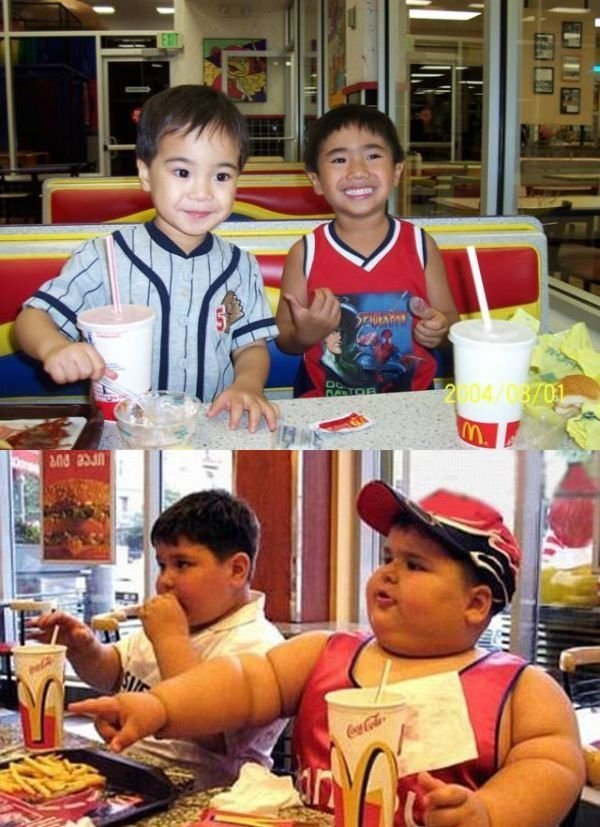 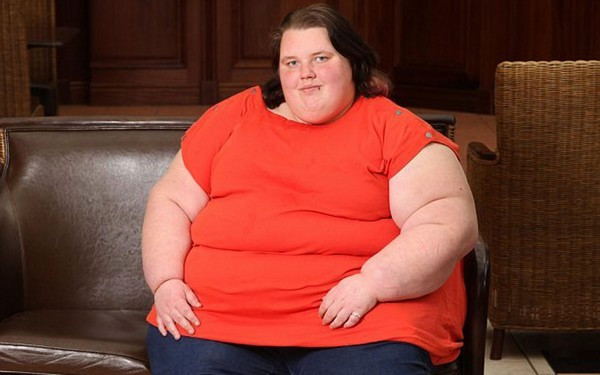 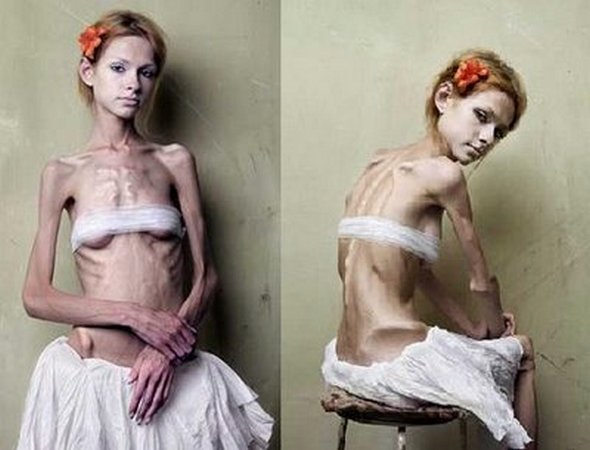 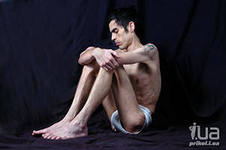 Домашнее задание.
Задача:  Теплота  сгорания суточного рациона питания для школьников вашего возраста составляет около 1,2 МДж. 
Достаточно ли для вас потребление в течения дня 100г жирного творога, 50 г пшеничного хлеба, 50 г говядины, 200г картофеля. Необходимые дополнительные данные:
- творог жирный  q = 9755 х 103 Дж/кг;
- хлеб пшеничный  q = 9261 х 103 Дж/кг;
- говядина q = 7524 х 103 Дж/кг;
- картофель  q = 3776 х 103 Дж/кг;
Спасибо за внимание!
Будьте красивы и здоровы!